Литературно- музыкальная гостиная “Времена года”
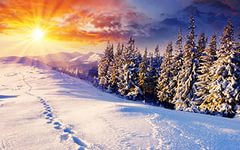 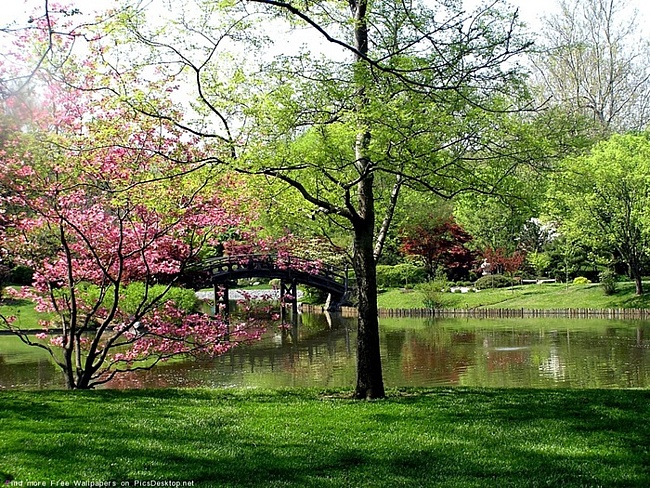 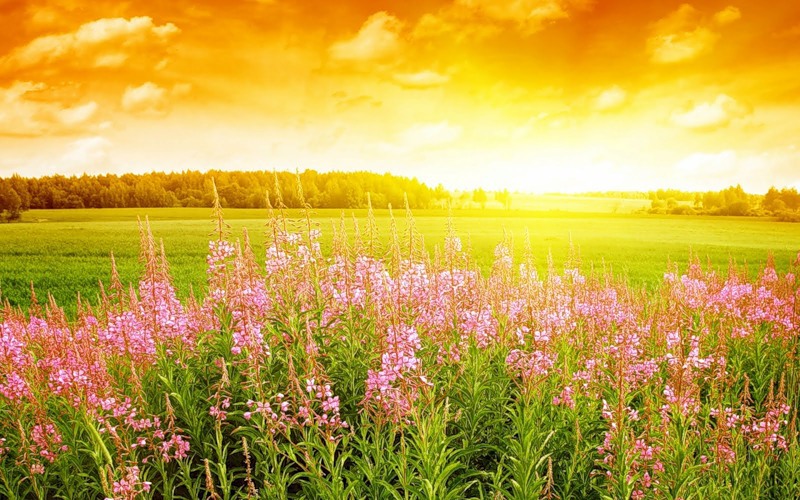 Осень
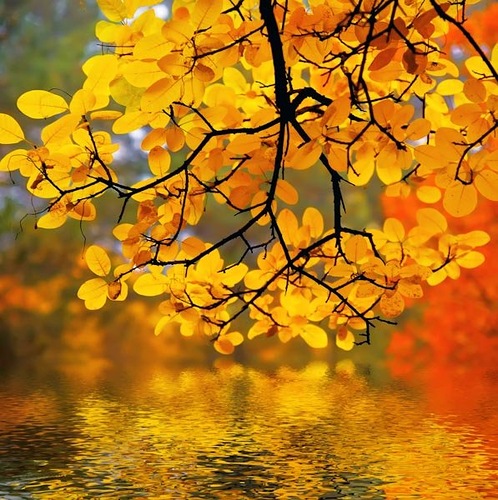 Зима
Весна
Лето
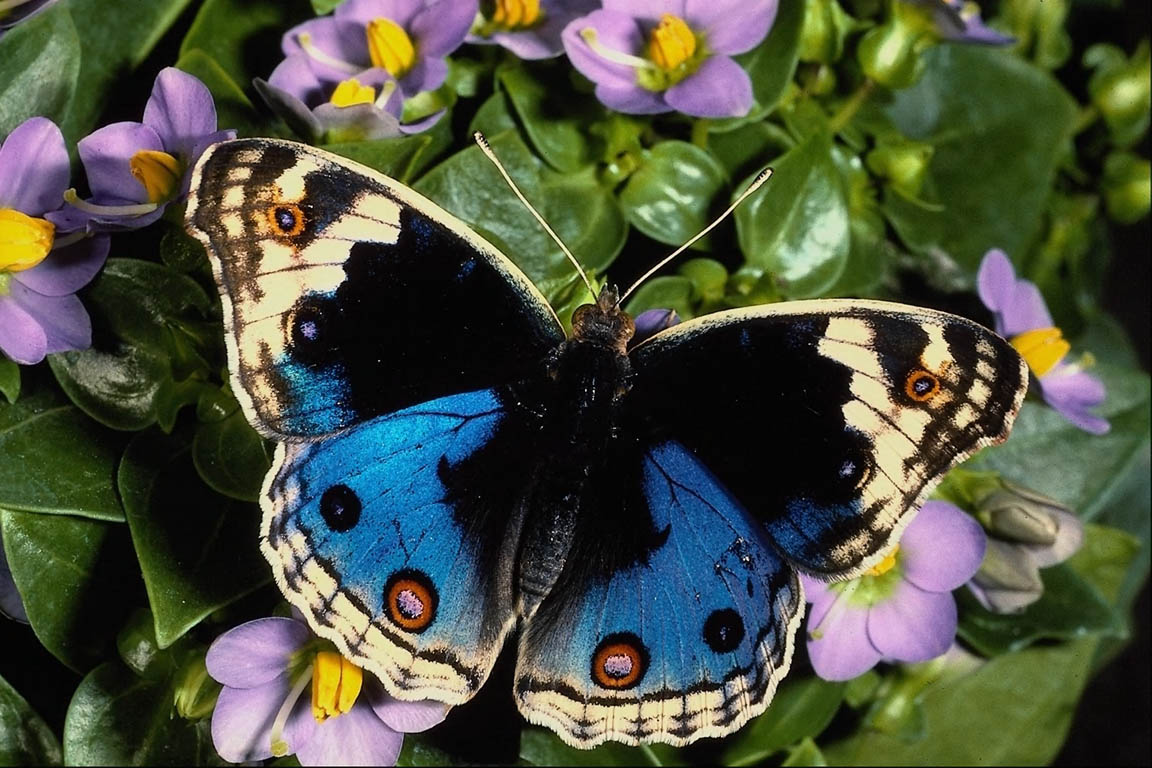 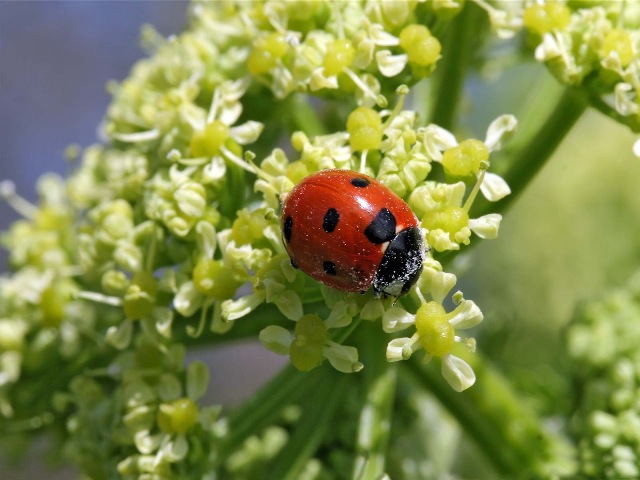 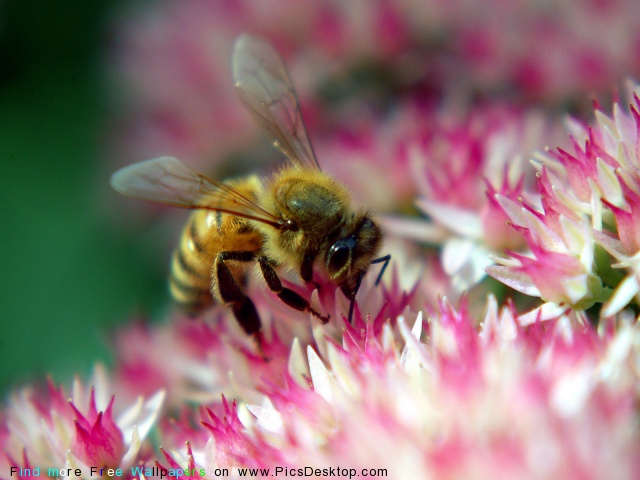